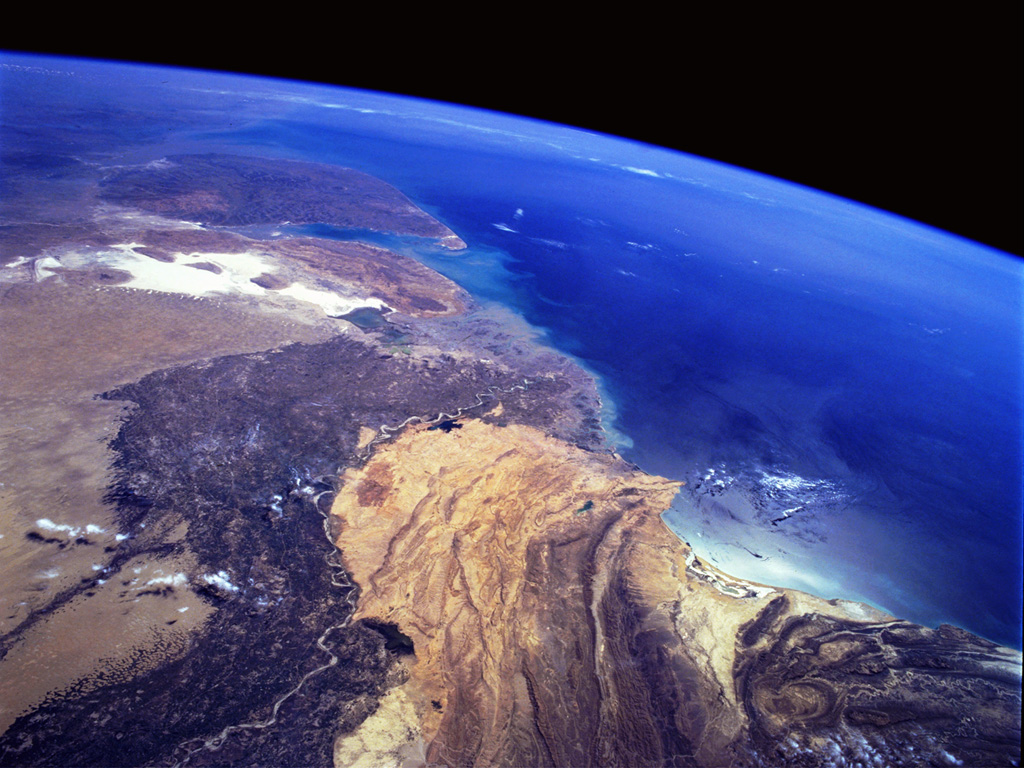 Тема урока:«Земля- наш дом»
Учитель русского языка и литературы
Шухова М.В.
КГУ «Интернациональная СШ»
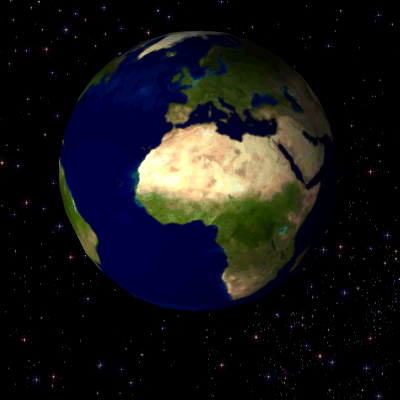 Эпиграф урока:
«Давайте, люди, любить планету. Во всей Вселенной похожей нет!»                                                              И. Мазин (писатель)
Ключ: е,е,и,а,е,е
Этот мир спасете вы -дети!
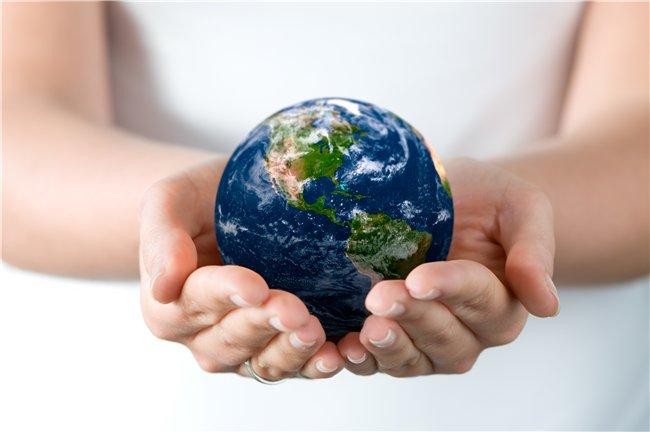 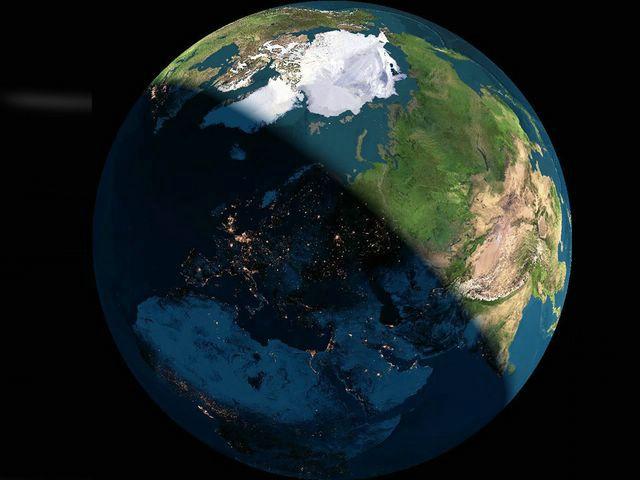 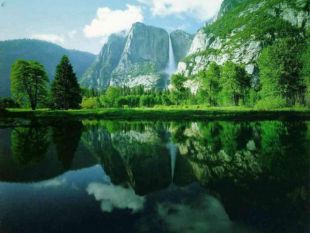 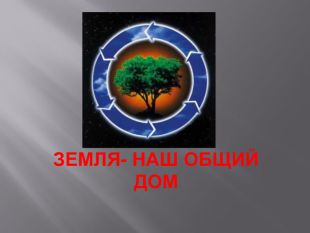 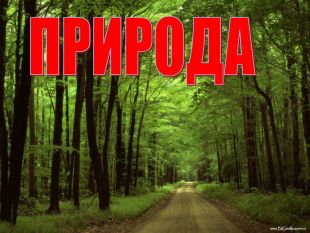 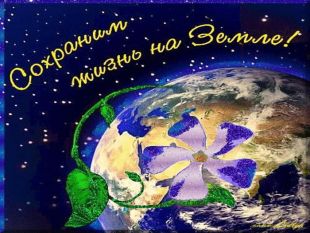